Mean Field Approximation
Defining mean field (molecular field or effective field) & mean field Hamiltonian
0
term quadratic in fluctuations
Mean field Hamiltonian
Note I dropped here the factor ½ introduced previously 
to keep the notation simple.
independent of summation index
How is Hmf simplifying the problem?
using
where
independent of i,j
with the mean field
For nearest neighbor interaction 
identical for all nearest neighbors
such that, e.g.,  2J12=J
with z= # of nearest neighbors
Thermodynamics of
is formally identical to non-interacting spins in a field 
                                                                 (paramagnetism)
For Ising spins with
Zero field solution (h=0)
Let’s explore
on variation of parameter a
a=0.7
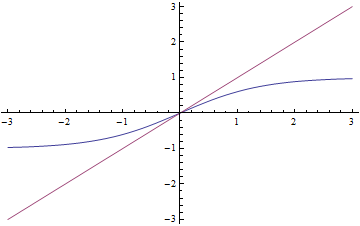 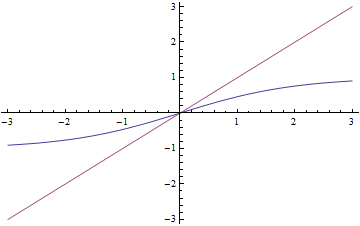 a=0.5
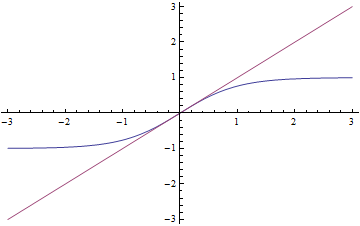 a=1.0
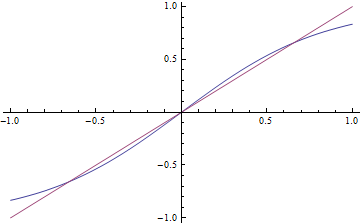 a=1.2
Y=0.66
Y=-0.66
a=1.5
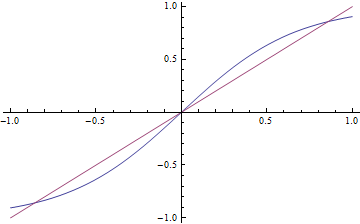 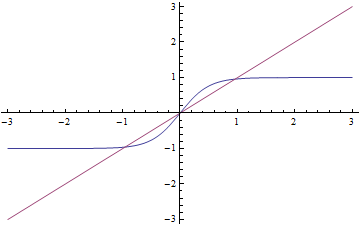 a=2.0
Y=0.86
Y=-0.86
For a<1 <S>=0 only solution
For a>1 two solution for non-zero <S>
It can be shown that the non-trivial solutions minimize the
free energy
a=1 defines the critical temperature TC
in mean field approximation
Discussion of the thermodynamics
T near the critical temperature TC
x≈0
For T>TC we can neglect the cubic term
with